NHIỆT LIỆT CHÀO MỪNG QUÝ THẦY CÔ VỀ DỰ GIỜ
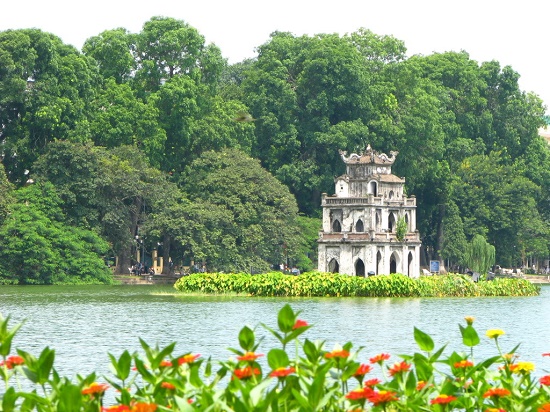 LUYỆN TỪ VÀ CÂU  lớp 4
Tìm những câu kể có trong đoạn văn sau:
Trên nương, mỗi người một việc.
Người lớn đánh trâu ra cày. Các cụ già nhặt cỏ, đốt lá. Mấy chú bé bắc bếp thổi cơm. Các bà mẹ tra ngô. Các em bé ngủ khì trên lưng mẹ. Lũ chó sủa om cả rừng.
1.Trên nương, mỗi người một việc.
2.Người lớn đánh trâu ra cày.
3.Các cụ già nhặt cỏ, đốt lá.
4.Mấy chú bé bắc bếp thổi cơm.
5.Các bà mẹ
tra ngô.
6.Các em bé ngủ khì trên lưng mẹ.
7.Lũ chó sủa om cả rừng.
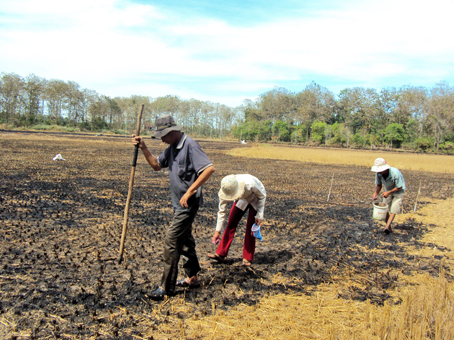 Câu kiểu: 
Ai làm gì?
Câu kể
x
1.Trên nương, mỗi người một việc.
2.Người lớn đánh trâu ra cày.
x
x
3.Các cụ già nhặt cỏ, đốt lá.
x
x
4.Mấy chú bé bắc bếp thổi cơm.
x
x
5.Các bà mẹ
tra ngô.
x
x
6.Các em bé ngủ khì trên lưng mẹ.
x
x
7.Lũ chó sủa om cả rừng.
x
x
2.    Gạch hai gạch dưới các từ ngữ chỉ hoạt động, gạch một gạch dưới các từ ngữ chỉ người hoặc vật hoạt động trong những câu văn sau.
đánh trâu ra cày.
Người lớn
Các cụ già nhặt cỏ, đốt lá.
Mấy chú bé bắc bếp thổi cơm.
Các bà mẹ tra ngô.
Các em bé ngủ khì trên lưng mẹ.
Lũ chó sủa om cả rừng.
đánh trâu ra cày
người lớn
2. Người lớn đánh trâu ra cày.
nhặt cỏ, đốt lá
các cụ già
3. Các cụ già nhặt cỏ, đốt lá.
bắc bếp thổi cơm
mấy chú bé
4. Mấy chú bé bắc bếp thổi cơm.
tra ngô
các bà mẹ
5. Các bà mẹ tra ngô.
6. Các em bé ngủ khì trên lưng mẹ.
ngủ khì trên lưng 
mẹ
các em bé
sủa om cả rừng
lũ chó
7. Lũ chó sủa om cả rừng.
Các câu kể Ai làm gì? thường gồm hai bộ phận: 
Bộ phận thứ nhất là những từ ngữ chỉ người hay vật hoạt động. 
Bộ phận thứ hai là những từ ngữ chỉ hoạt động của người hay vật được nói đến trong câu.
3. Đặt câu hỏi: 
           a, Cho từ ngữ chỉ hoạt động.
           b, Cho từ ngữ chỉ người hoặc vật hoạt động.
đánh trâu ra cày.
1.Người lớn
2.Các cụ già nhặt cỏ, đốt lá.
3.Mấy chú bé bắc bếp thổi cơm.
4.Các bà mẹ tra ngô.
5.Các em bé ngủ khì trên lưng mẹ.
6.Lũ chó sủa om cả rừng.
3. Đặt câu hỏi: 
           a, Cho từ ngữ chỉ hoạt động.
           b, Cho từ ngữ chỉ người hoặc vật hoạt động.
đánh trâu ra cày.
1.Người lớn
Người lớn
làm gì?
làm gì?
Ai
Ai
đánh trâu ra cày?
3. Đặt câu hỏi: 
           a, Cho từ ngữ chỉ hoạt động.
           b, Cho từ ngữ chỉ người hoặc vật hoạt động.
1. Người lớn
đánh trâu ra cày.
Người lớn
làm gì?
Ai
đánh trâu ra cày?
2. Các cụ già nhặt cỏ, đốt lá.
3. Mấy chú bé bắc bếp thổi cơm.
4. Các bà mẹ tra ngô.
5. Các em bé ngủ khì trên lưng mẹ.
6. Lũ chó sủa om cả rừng.
Ai đánh trâu ra cày?
Người lớn làm gì?
2. Người lớn đánh trâu ra cày.
CN
VN
Ai nhặt cỏ, đốt lá?
Các cụ già làm gì?
3. Các cụ già nhặt cỏ, đốt lá.
CN
VN
4. Mấy chú bé bắc bếp thổi cơm.
Ai bắc bếp thổi cơm?
Mấy chú bé làm gì?
VN
CN
Các bà mẹ làm gì?
5. Các bà mẹ tra ngô.
Ai tra ngô?
CN
VN
6.Các em bé ngủ khì trên lưng mẹ.
Ai ngủ khì trên lưng mẹ?
Các em bé làm gì?
CN
VN
Con gì sủa om cả rừng?
Lũ chó làm gì?
7. Lũ chó sủa om cả rừng.
CN
VN
Ghi nhớ
Câu kể Ai làm gì? thường gồm hai bộ phận:
Bộ phận thứ nhất là chủ ngữ, trả lời cho câu hỏi: Ai (Con gì, cái gì)?
Bộ phận thứ hai là vị ngữ, trả lời cho câu hỏi: Làm gì?
1. Tìm những câu kể Ai làm gì? trong đoạn văn sau:
Cuộc sống quê tôi gắn bó với cây cọ. Cha tôi làm cho tôi chiếc chổi cọ để quét nhà, quét sân. Mẹ đựng hạt giống đầy                  , treo lên gác bếp để gieo cấy mùa sau. Chị tôi đan nón lá cọ, lại biết đan cả mành cọ và làn cọ xuất khẩu. 

Theo Nguyễn Thái Vận
móm lá cọ
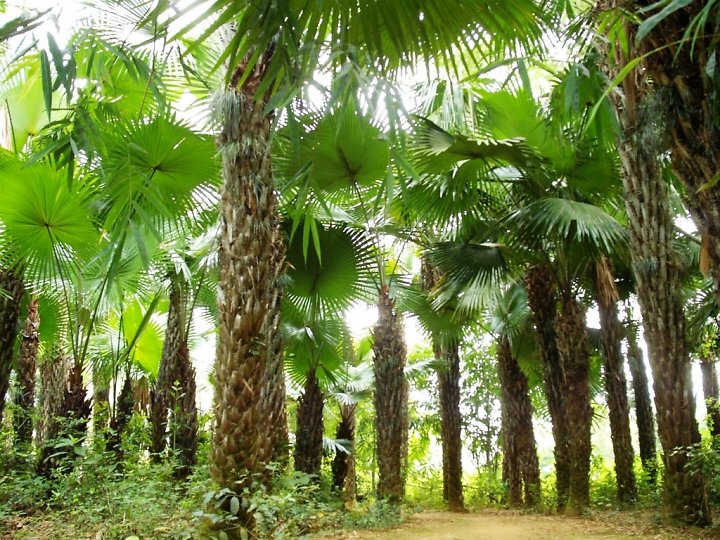 1. Tìm những câu kể Ai làm gì? trong đoạn văn sau:
Cuộc sống quê tôi gắn bó với cây cọ. Cha tôi làm cho tôi chiếc chổi cọ để quét nhà, quét sân. Mẹ đựng hạt giống đầy                  , treo lên gác bếp để gieo cấy mùa sau. Chị tôi đan nón lá cọ, lại biết đan cả mành cọ và làn cọ xuất khẩu. 

Theo Nguyễn Thái Vận
móm lá cọ
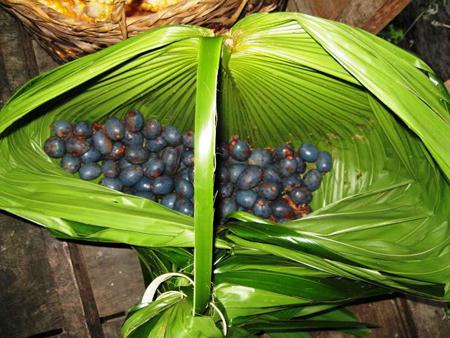 1. Tìm những câu kể Ai làm gì? trong đoạn văn sau:
(2)
(1)
Cuộc sống quê tôi gắn bó với cây cọ.  Cha tôi làm cho tôi chiếc chổi cọ để quét nhà, quét sân.  Mẹ đựng hạt giống đầy móm lá cọ, treo lên gác bếp để gieo cấy mùa sau.  Chị tôi đan nón lá cọ, lại biết đan cả mành cọ và làn cọ xuất khẩu. 

Theo Nguyễn Thái Vận
(3)
(4)
2. Gạch một gạch dưới chủ ngữ, gạch hai gạch dưới vị ngữ trong mỗi câu vừa tìm được ở bài tập 1.
2.Cha tôi   làm cho tôi chiếc chổi cọ để quét nhà, quét sân.
3. Mẹ   đựng hạt giống đầy móm lá cọ, treo lên gác bếp để gieo cấy mùa sau.
4.Chị tôi   đan nón lá cọ, lại biết đan cả mành cọ và làn cọ xuất khẩu.
3. Viết một đoạn văn kể về các công việc trong một buổi sáng của em. Cho biết những câu văn nào trong đoạn văn là câu kể Ai làm gì?
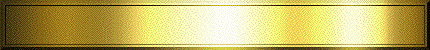 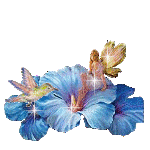 Xin trân trọng cảm ơn các thầy cô và các em!
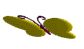 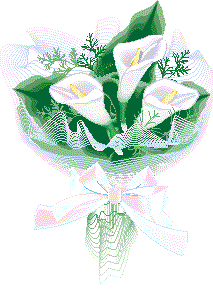 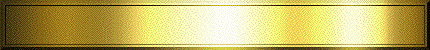 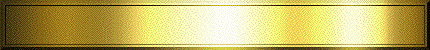 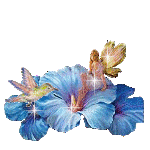 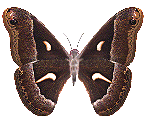 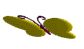 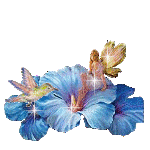 Bài học kết thúc
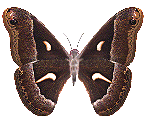 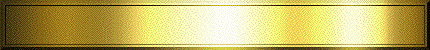 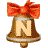 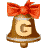 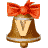 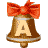 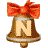 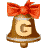 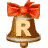 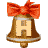 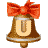 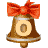 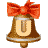 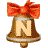 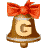 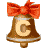 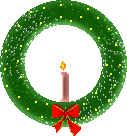 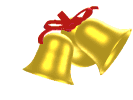 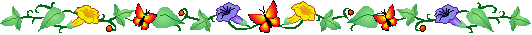 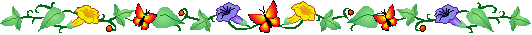 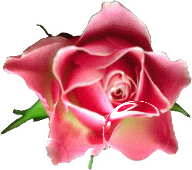 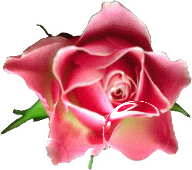 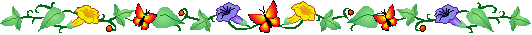 [Speaker Notes: Dung 7B]
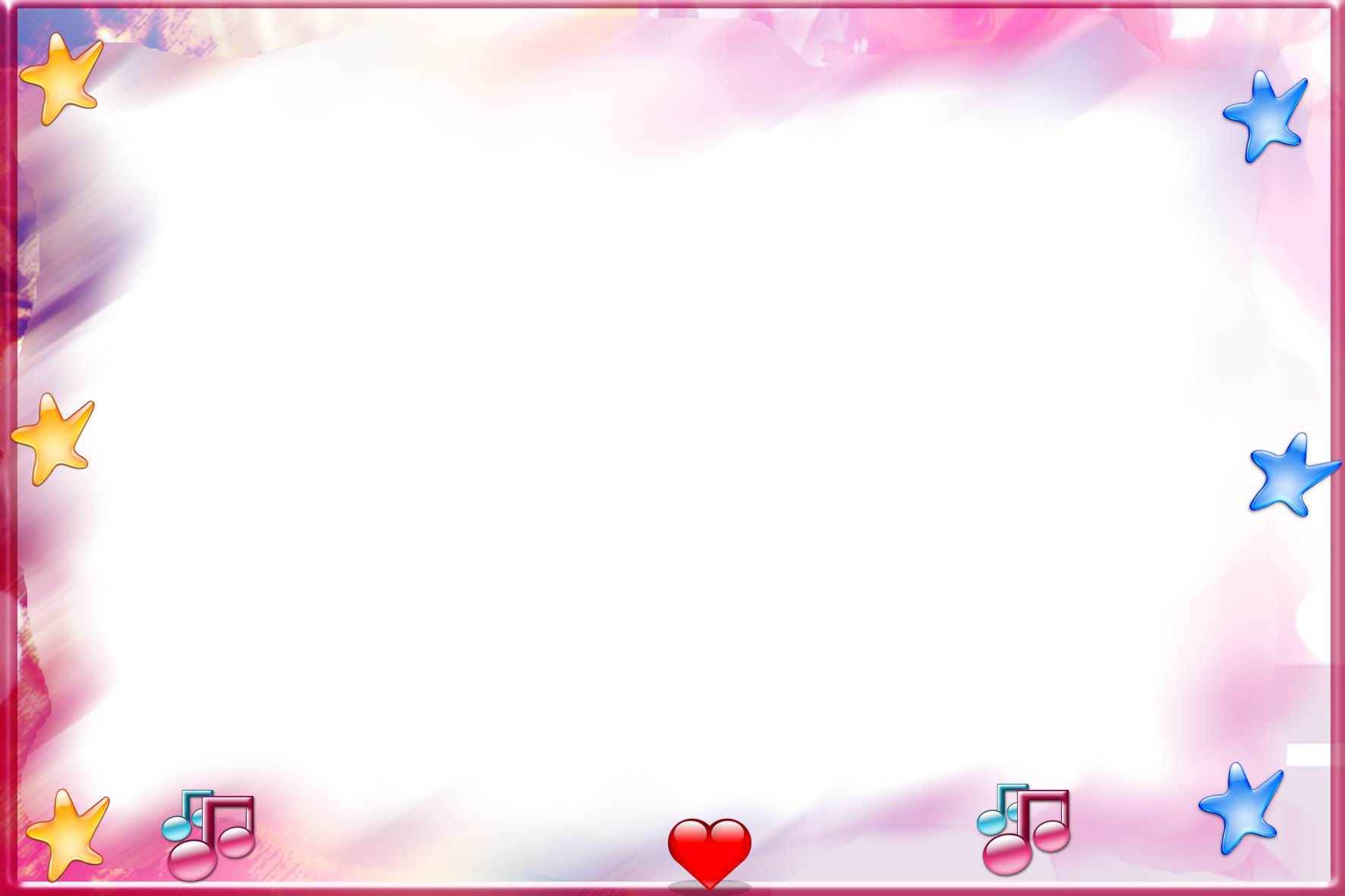 Câu 1: Câu kể Ai làm gì? thường có mấy bộ          phận chính?
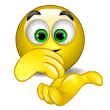 A. 2
B. 3
C. 4
1
5
3
4
0
2
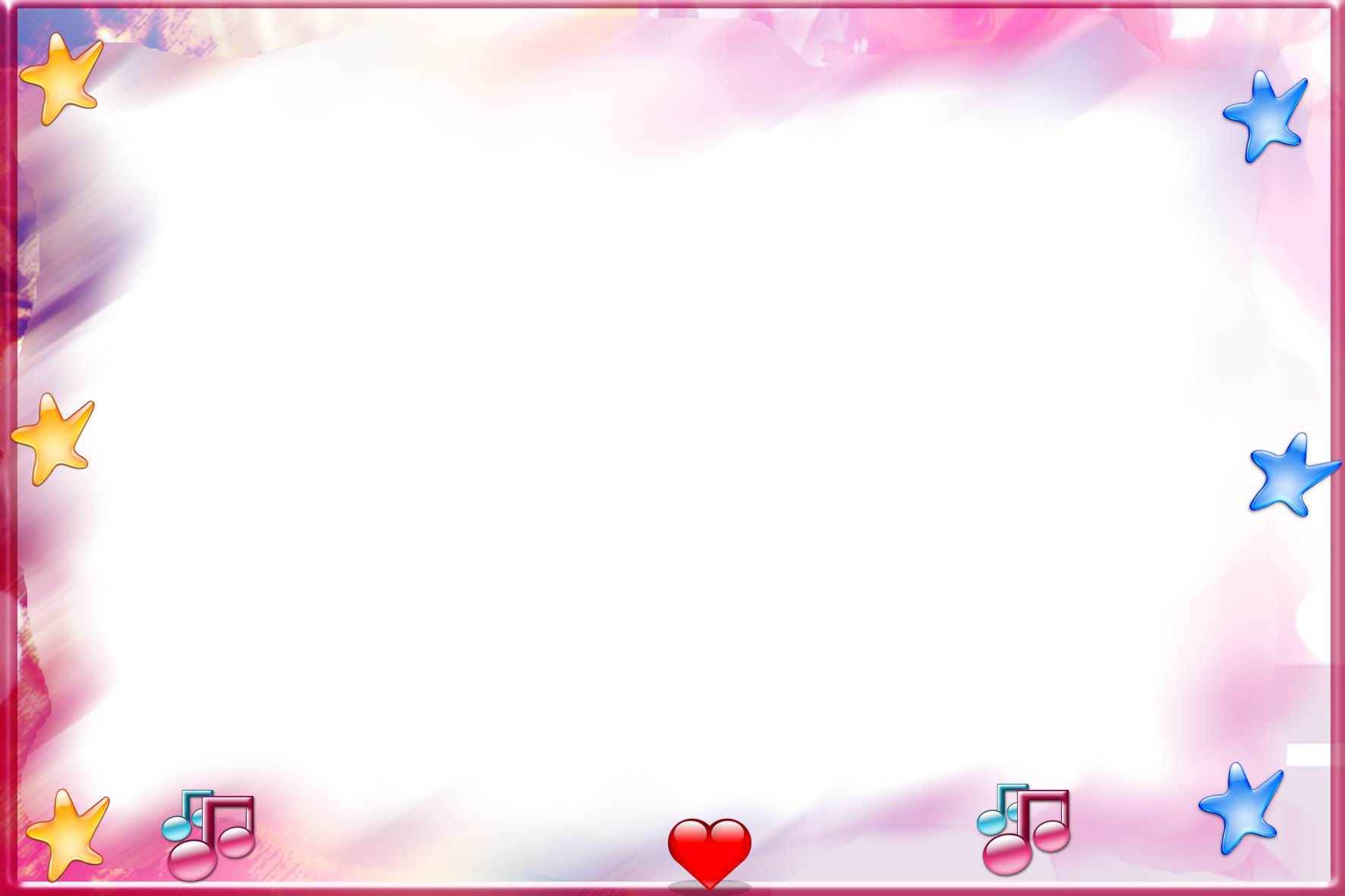 Câu 2: Chủ ngữ trong câu kể Ai làm gì? trả lời cho câu hỏi nào?
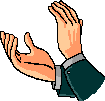 A. Ai?
B. Ai (con gì)?
C. Ai (cái gì, con gì)?
1
5
3
4
0
2
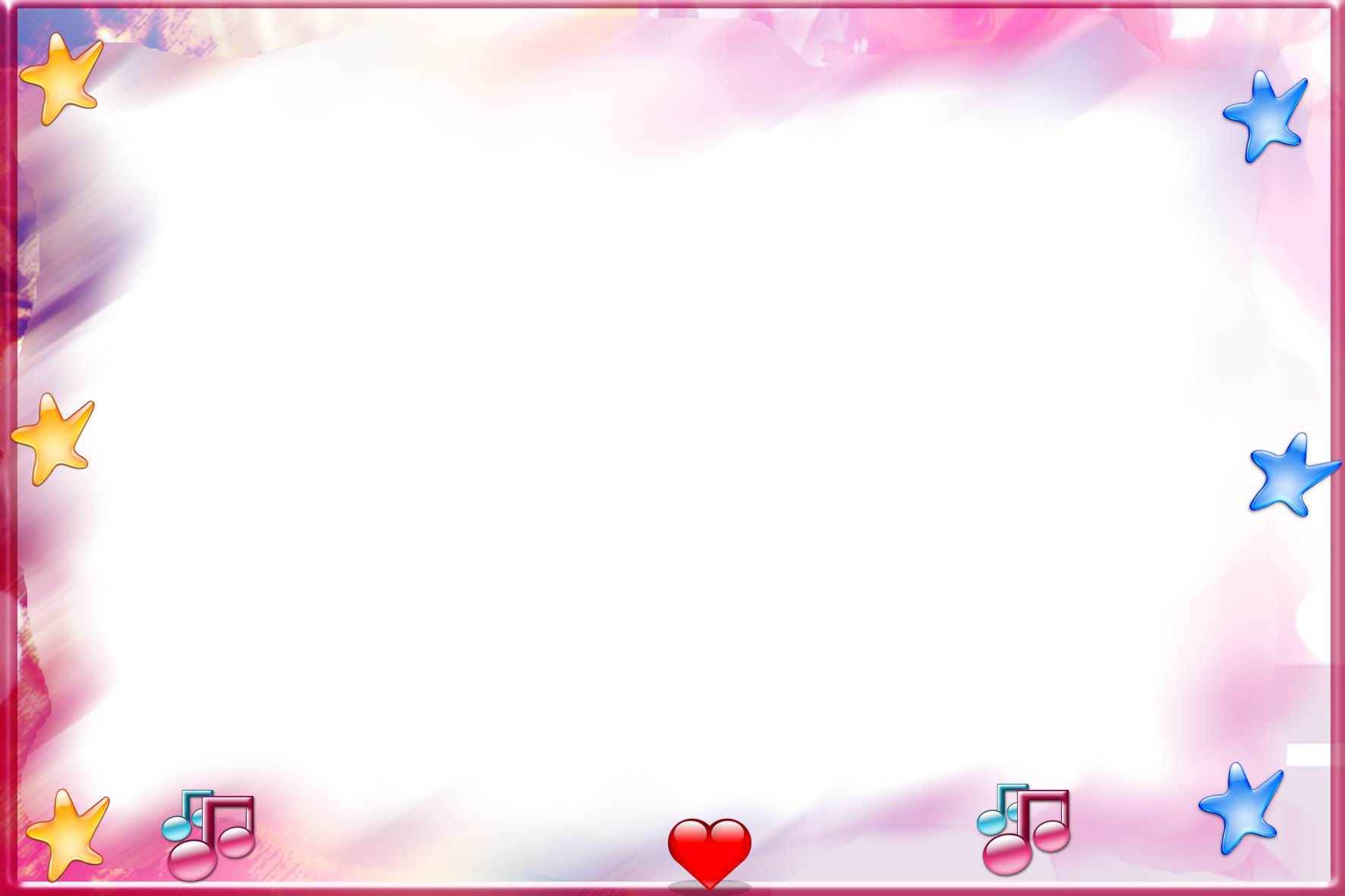 Câu 3: Vị ngữ trong câu kể Ai làm gì? trả lời cho câu hỏi nào?
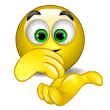 A. Là gì?
B. Làm gì?
C. Thế nào?
1
5
3
4
0
2
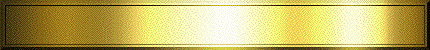 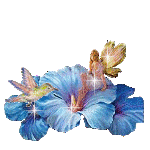 Xin trân trọng cảm ơn các thầy cô và các em!
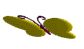 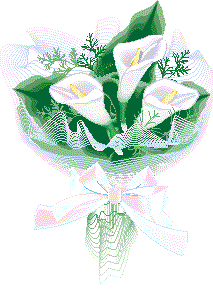 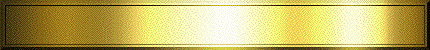 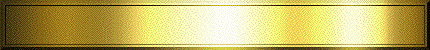 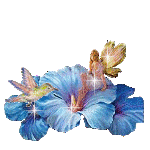 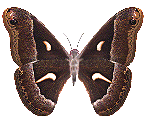 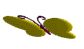 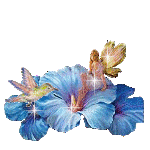 Bài học kết thúc
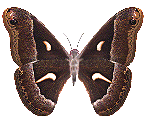 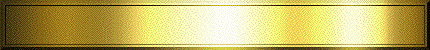